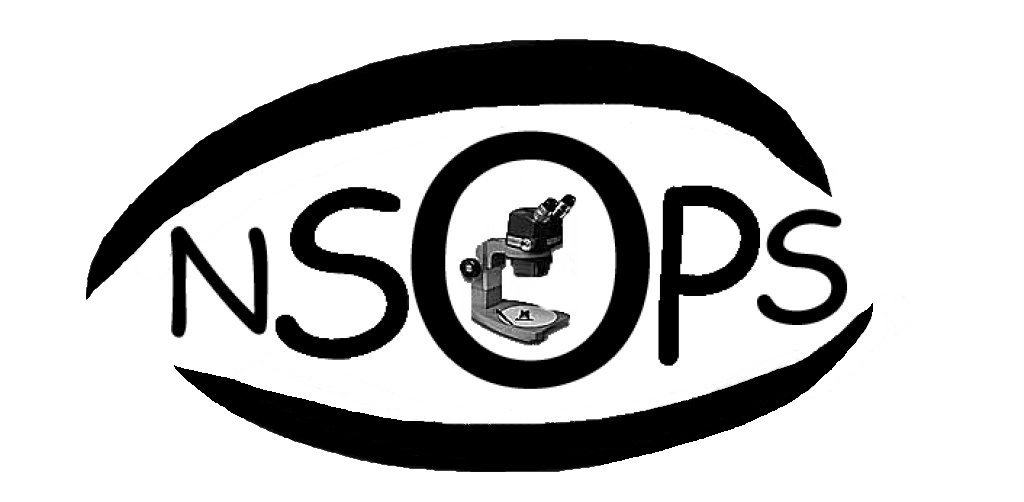 Bilateral lacrimal sac masses.
Dr Hardeep Singh Mudhar 
National Specialist Ophthalmic Pathology Service (NSOPS)
Royal Hallamshire Hospital
Sheffield S10 2JF
England UK.
A 57 y old man; ENT surgeons with nasal stuffiness and a runny nose of a few years duration; swellings in both medial canthal areas, larger on the left side compared to the right. The swellings-for 3 years and getting progressively larger …..Also note expanded nose.
Coronal CT bilateral lacrimal sac mass with complete filling of ethmoid and maxilla

Axial CT orbits showing bony destruction of all sinuses

Sagittal CT orbits showing left lacrimal sac enlargement with involvement of nasolacrimal duct (arrow). 

Thought to be lacrimal sac mucoceles associated with extensive nasal polyps.
Initial surgery
Nasal polypectomy

Histology showed typical allergic inflammatory nasal polyps. 

2 weeks later-patient reported a clearer nasal airway

But, the bilateral ‘mucoceles’ had not drained.
Second surgery
Bilateral endoscopic DCR

Bilateral polypoid inflamed contents of both lacrimal sacs. 

Bilateral lacrimal sac biopsies were taken and bilateral O'Donoghue tubes inserted.
Histological interpretation
Bilateral infammatory polyps of the lacrimal sac with allergic mucin.

No fungi identified.
Inflammatory nasal polyps
30 year olds upwards

Associated with asthma, chronic rhinitis and aspirin intolerance. 

Involve the nasal cavity and paranasal sinuses. 

This pathology in lacrimal sacs is unusual….
Allergic Mucin
Thick, highly viscous, similar to peanut butter or mechanical grease. 

Histology: chondroid lamellated appearance with trapped eosinophils, frequently with Charcot-Leyden crystals.
Allergic fungal rhinosinusitis (AFS)
Immunocompetent from the 3rd to 5th decades of life.

Chronic allergy, asthma, nasal polyps, and sinusitis..

Characteristic allergic mucin is seen….remind the pathologist to look for fungal organisms.
Postulation for lacrimal sac
‘distal obstruction of NLD, often due to nasal polyposis and distension of the lacrimal sac leads to chronic reflux of eosinophilic mucin into the nasolacrimal system….’

 Facer ML, Ponikau JU, Sherris DA. Eosinophilic fungal rhinosinusitis of the lacrimal sac. Laryngoscope. 2003 Feb;113(2):210-4
In our case:No Fungi !
I’ve missed them.
Didn’t cut enough sections.
Genuinely not present.
Literature….
Lara JF, Gomez JD. Allergic mucin with and without fungus: a comparative clinicopathologic analysis 
Arch Pathol Lab Med. 2001 Nov;125(11):1442-7.
Conclusions of this paper..
The presence of allergic mucin is not unique to allergic fungal sinusitis. End point to several aetiologies. 

While not always causative, the fungus continues to fuel the process and could be an entrapped bystander….
Alternative terminology for cases without fungi
Allergic mucinous sinusitis 

Eosinophilic mucinous rhinosinusitis

In our case:
‘Allergic mucinous dacryocystitis / Eosinophilic mucinous dacryocystitis’
Back to the patient…
Thank you for your time